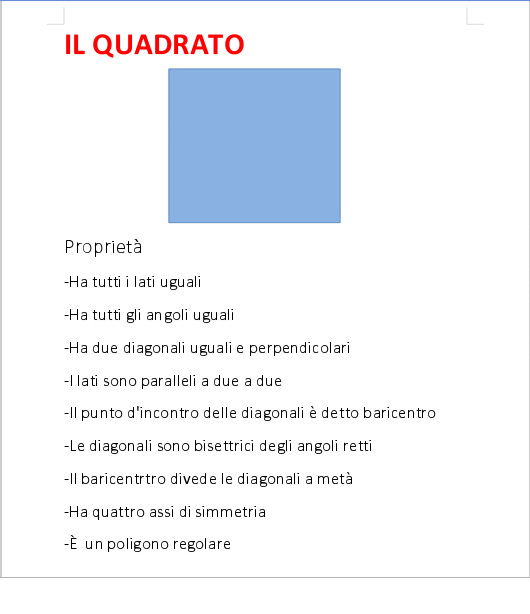 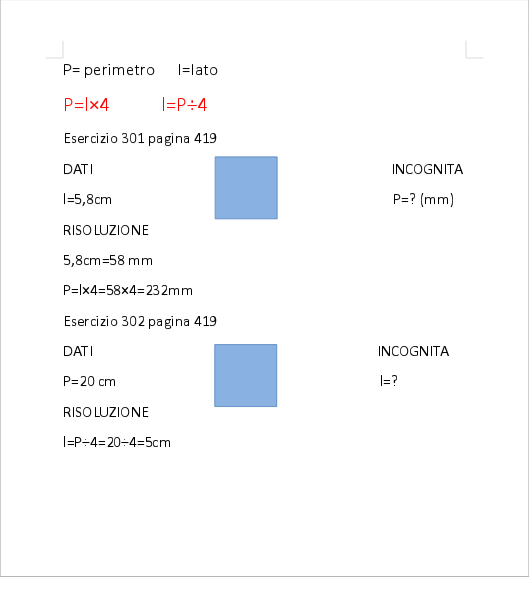 IL ROMBO
 
 
 
 
PROPRIETÀ DEL ROMBO:
	I lati sono congruenti → EQUILATERO                                                    Gli angoli a 2 a 2 sono congruenti → 2 acuti e 2 ottusi                      
     Le diagonali sono perpendicolari e bisettrici                                         Le diagonali incontrandosi si dividono reciprocamente a metà             
     Le diagonali sono assi di simmetria                                              
    	Gli angoli adiacenti ad uno stesso lato sono supplementari cioè la loro somma fa 180 ° 

COME SI CALCOLANO IL PERIMETRO E IL LATO?
		P =  l • 4                               l = P : 4
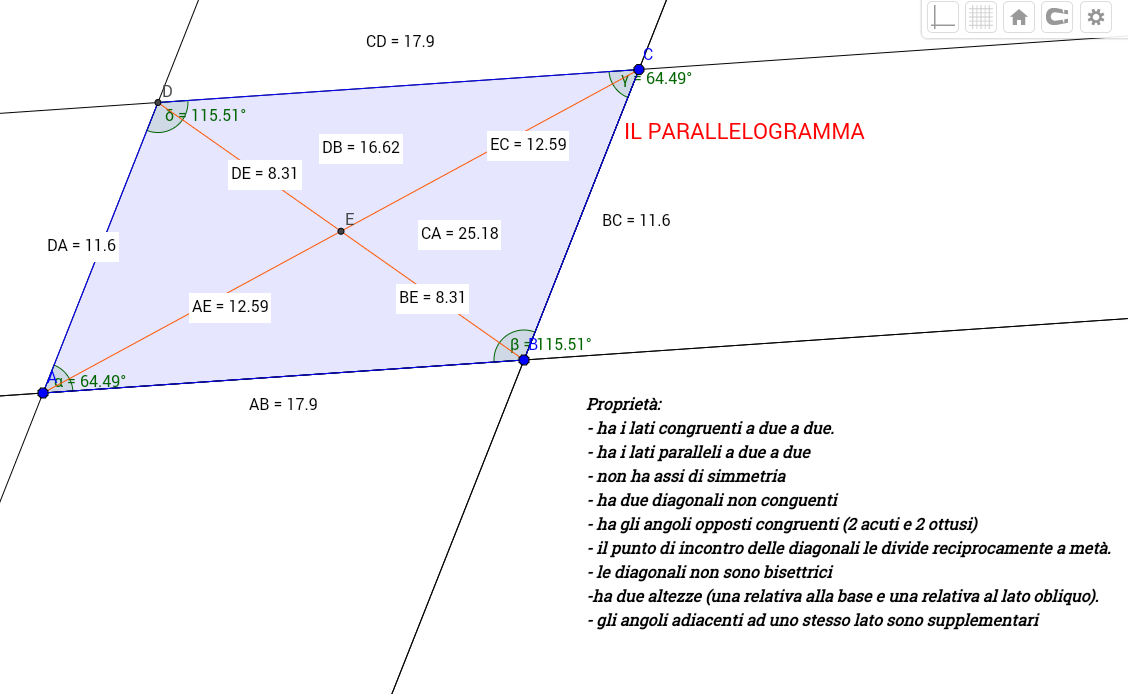 Il TANGRAM
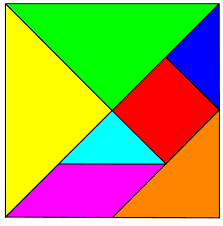 Il TANGRAM
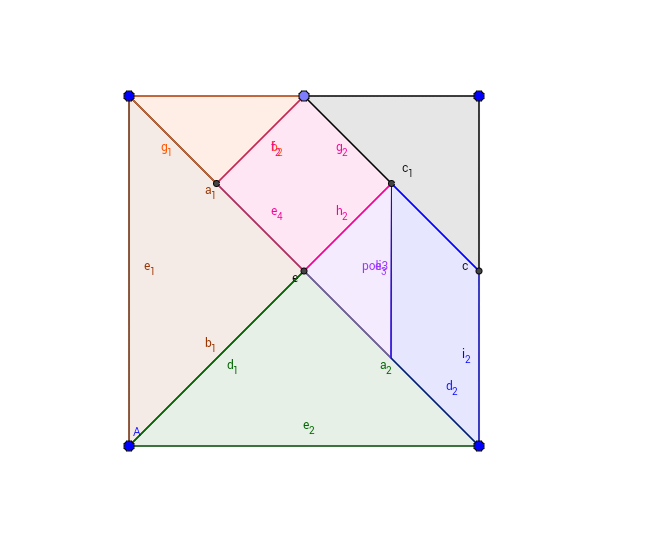 con GEOGEBRA